Vyhledávání dat
Co hledáme?
„hotová“ data
Informaci
Co hledám
Téma
Geografická lokace
Časová lokace
Úroveň – volič, obec, stát
Hotový dataset x jednotlivá informace
Frekvence dat
Vyhledávání
Google
Strategie záleží na tom co hledáme
Co nejpřesnější specifikace
správná klíčová slova  
ne obecná slova a termíny  bez jednoznačného významu
konkrétní popisná slova
Různý dotaz v různých zdrojích  
Jazyk
[Speaker Notes: Když něco nenajdeme prostým vyhledáváním, pak je vhodné změnit přístup a nehledat přímo danou informaci ale nějakou věc, která daný odkaz bude obsahovat]
Vyhledávání Program obnovy venkova
Uvozovky "Program obnovy venkova" – přesná shoda s danou kombinací slov v daném pořadí, lze označit jedno slovo
Logické nebo "Program obnovy venkova"  OR "Program rozvoje venkova"  – vyhledá stránky, obsahující jeden, druhý, nebo oba vyhledávané výrazy. Místo operátoru OR lze použít také |.
Logické A "Program obnovy venkova"  AND "Program rozvoje venkova" – vyhledá stránky, obsahující oba výrazy.
Mínus "Program obnovy venkova"  -"Program rozvoje venkova"  – mínus před klíčovým slovem ho vylučuje z vyhledávání. Namísto mínus lze také využít výraz NOT.
Hvězdička "Program * venkova" – hvězdička nahrazuje jedno nebo více slov. Vyhledá stránky, které mezi zadanými klíčovými slovy mají libovolná slova nebo věty.
Závorky (Program (obnovy OR rozvoje) venkova) – závorky určují prioritu – při vyhledávání se jako první používá výraz ze závorek, teprve poté se bere ohled na další zadání.
Dvě tečky Program obnovy venkova 2016..2020 – dvě tečky zastupují číselnou řadu, výsledky by měly obsahovat zadaný výraz a čísla 2016, 2017, 2018, 2019 nebo 2020
Typ souboru "Program obnovy venkova“ filetype:xls (další možnosti jsou pdf, doc, xlsx, docx)
Konkrétní web "Program obnovy venkova“ site:mmr.cz
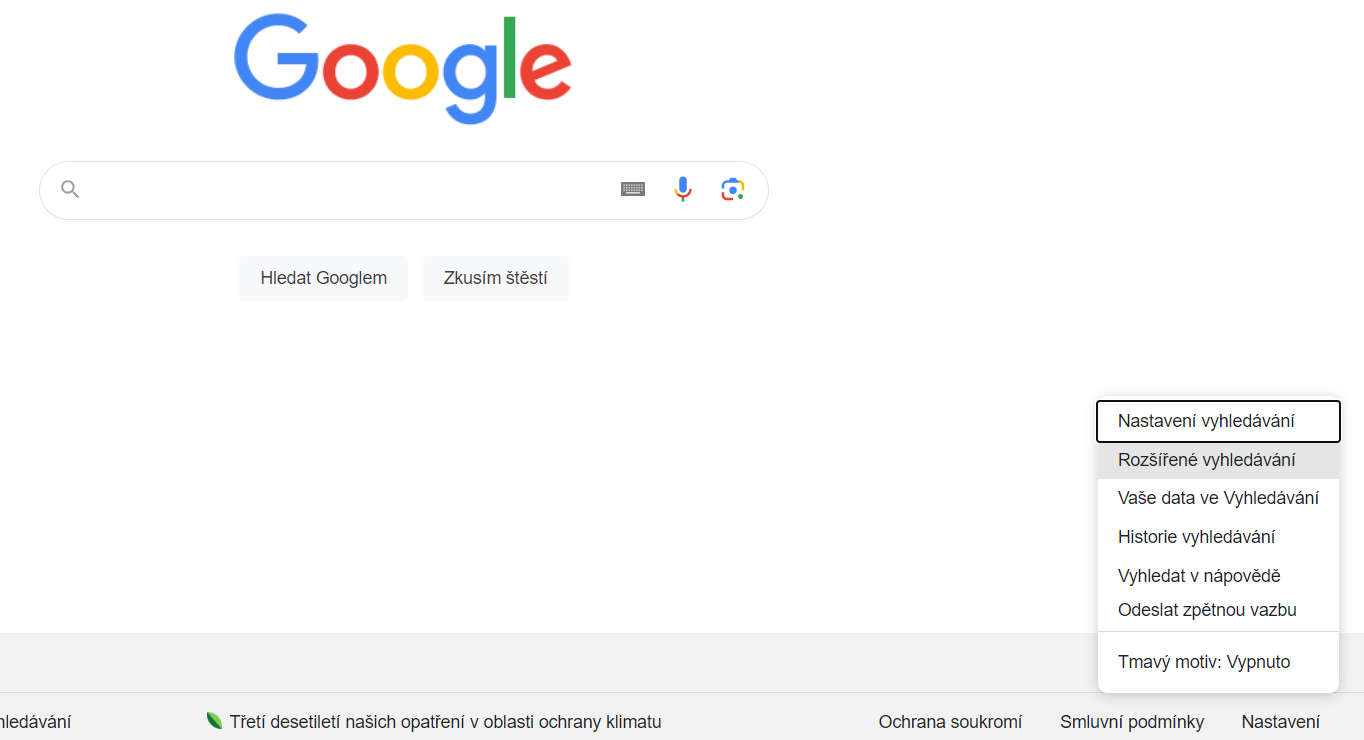 https://www.google.com/
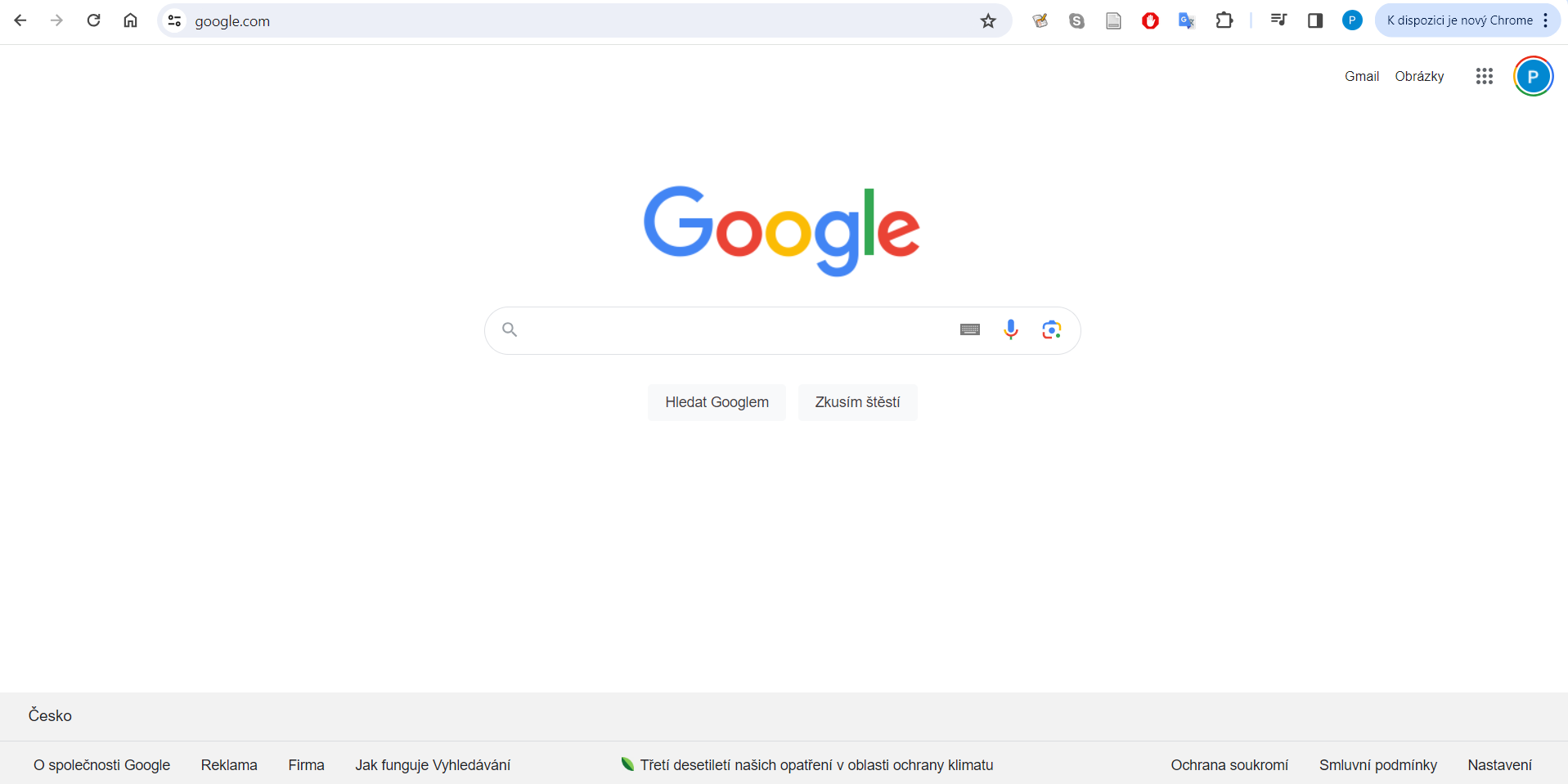 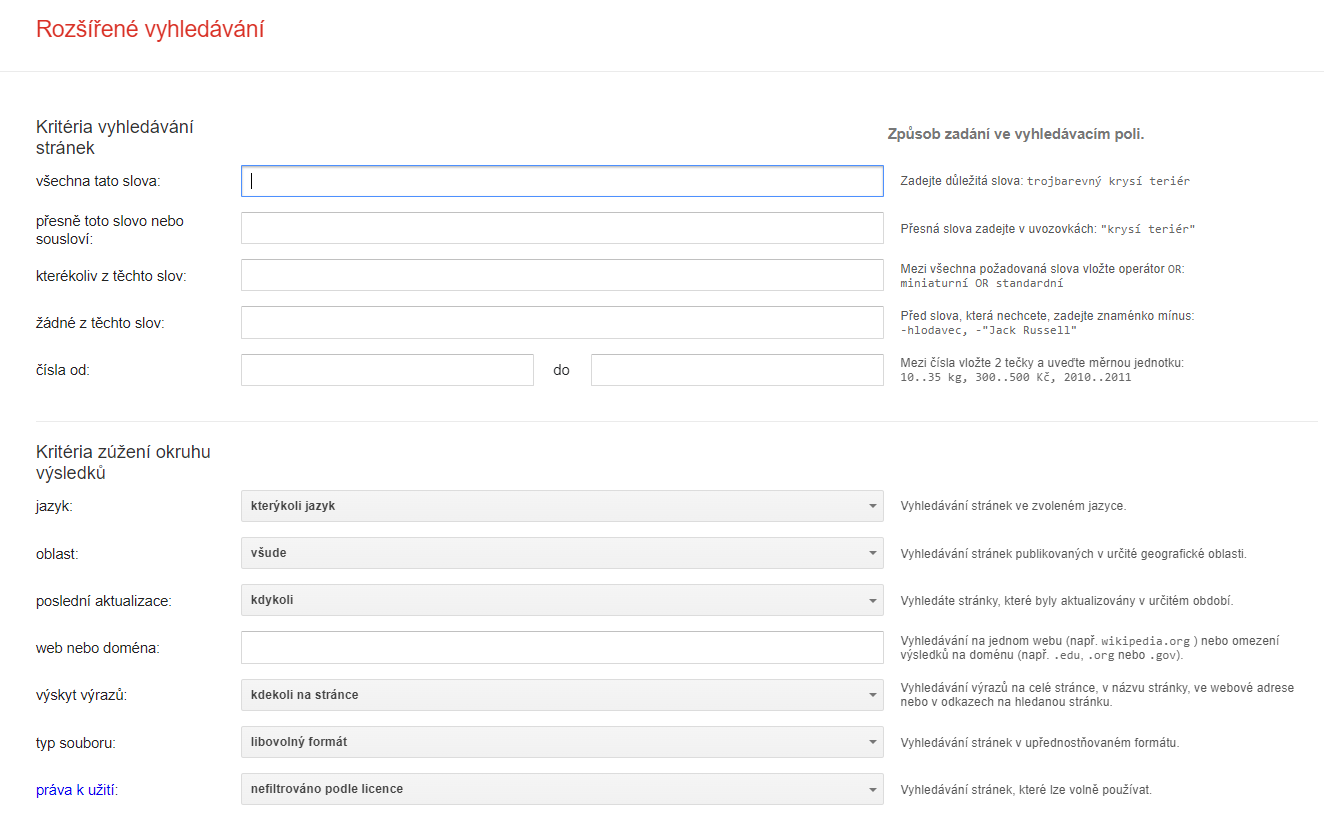 Příklad  - vyhledání dotací v Jmk
Program obnovy venkova v Jihomoravském kraji
„Program obnovy venkova“ v Jihomoravském kraji
„Program obnovy venkova“ v Jihomoravském kraji filetype:xls
„Program obnovy venkova“ v Jihomoravském kraji filetype:xlsx
„Program obnovy venkova“ filetype:xls site: dotace.kr-jihomoravsky.cz
„Program obnovy venkova“ filetype:xlsx site: dotace.kr-jihomoravsky.cz
„Program obnovy venkova“ filetype:pdf site: dotace.kr-jihomoravsky.cz
K vyzkoušení
Excelové tabulky Programu obnovy venkova v Karlovarském kraji
webarchiv
https://web.archive.org/

Obvykle je dostupné, jen to co bylo „vidět“
Nefungují linky 
Nejsou dostupné soubory ke stažení
Často neobsahuje všechny podúrovně
https://datasetsearch.research.google.com/
Nová služba
Spuštěno 2020
Lepšící se fungování
Prochází hlavně repozitáře

Vyzkoušejte: 
volená strana
Party preference
Party preference Czech Republic
Datové archivy
re3data.org: Registry of Research Data Repositories
https://www.re3data.org/
https://dataverse.harvard.edu/
https://data.mendeley.com/
https://osf.io/

github: https://github.com/search?q=datasets
Kaggle: https://www.kaggle.com/datasets?search=elections
https://data.europa.eu/
Otevřená data
https://data.europa.eu/en
https://data.gov.cz/
https://data.brno.cz/
Data vztažená k publikovaným textům
Sekundární odkazy
Články v databázích/google scholar
Local elections candidates czech republic 

wiki
Příklad exit poll belgických lokálních voleb 2012
Záludnosti nalezených dat
Věrohodnost 
Pravdivost
Srovnatelnost
Úplnost

Kontrola metadat: čas a zbůsob sběru, instituce provádějící sběr, někdy i zdroj financování
Srovnání s jinými daty na dané téma (v jiném čase nebo zemi)
SVĚT EXISTUJE I MIMO INTERNET a někdy i mimo počítače (archivy, knihy, místa, lidé, …)